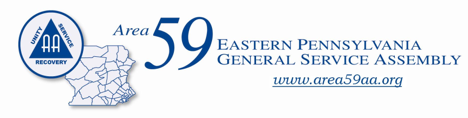 68ª Conferencia Anual de Servicios Generales
Paul M., Delegado, Área 59
Servicio General del Este de Pensilvania
Informe del Delegado
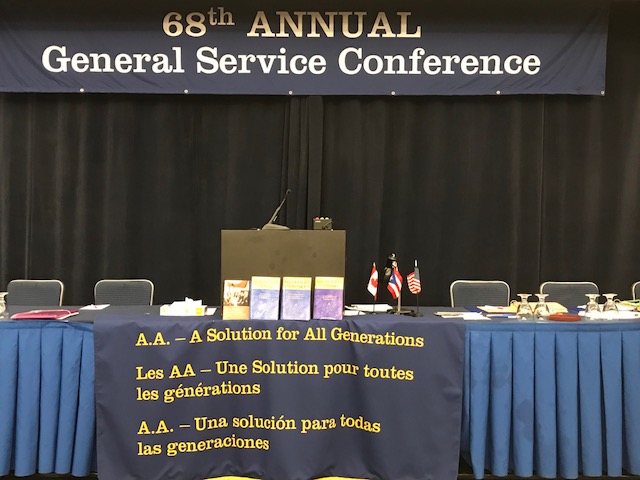 22-28 de abril de 2018
Lo que vi
Lo que escuché, y
Lo que sentí …
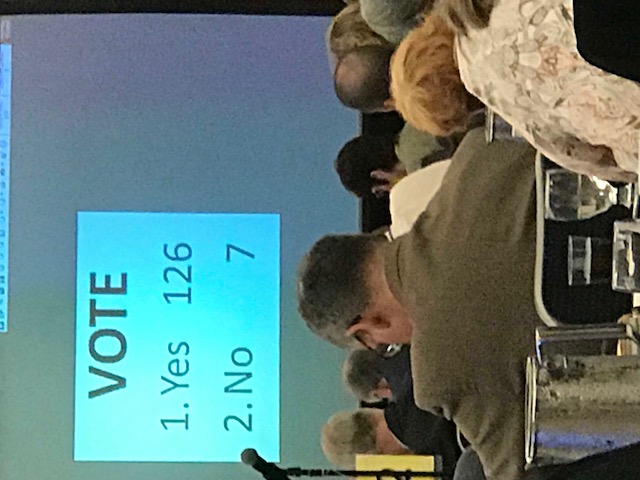 Primer año para votación electrónica …
Puntos del orden del día: en los comités
Recomendación :
Una moción de un comité para toda la asamblea de la Conferencia
Si se aprueba, puede dar como resultado una “Acción consultiva”
No tomar ninguna medida 
El comité debatió el tema, pero no hubo suficientes votos para la unanimidad sustancial, necesaria para hacer una recomendación
Consideración adicional
El comité discutió el tema; no se llegó a una recomendación final, pero el comité ofreció algunas preguntas adicionales importantes o sugerencias para considerar
¿Qué es una "Acción Consultiva"?
Las Acciones Recomendables son el resultado de un voto afirmativo del CSG para avanzar con una recomendación del comité u otra moción
Un puente entre el CSG y la Junta de Fideicomisarios
Expresa, con una unanimidad sustancial, la conciencia informada de A.A. como un todo
Aconseja a la Junta Directiva que tome medidas basadas en la Conciencia Grupal de la CSG
C.S.G. Comité del Grapevine
Cada delegado asignado a un comité - Grapevine
El trabajo de CSG se basa en el "sistema de comité"
Informe de la Conferencia del Delegado
Objetivo para hoy: Presente los elementos seleccionados de la agenda por comité - sin pedido especial
Descripción general - por el Comité CSG
Recomendaciones (tomando nota de los artículos del Sesión de intercambio previa a la conferencia del Área 59 - SCPC)
Mi perspectiva
Resultado de la conferencia
Grapevine
Área 59: revise el informe de redes sociales sobre Instagram, Facebook y Google sin fines de lucro.
Área 59 (SCPC): no realizó ninguna acción
Resultado de CSG: Consideración adicional: el comité revisó el informe de 2018 Grapevine en redes sociales sobre Instagram, Facebook y Google para organizaciones sin fines de lucro, y sugiere que A.A. Grapevine, Inc. continúa explorando una estrategia de medios sociales en su próximo plan estratégico, teniendo en cuenta cuestiones relacionadas con el anonimato, la seguridad, la afiliación, las contribuciones externas, la privacidad y la promoción..
Comité del Grapevine
Punto de la agenda: reconsidere la acción de asesoramiento 2010 con respecto a La Viña.
El comité recomendó que La Viña se publique a su frecuencia actual de seis veces al año como un servicio a la Comunidad, con encuadernación perfecta, en 68 páginas, y en color.
Adoptado como una Acción Asesora
Resultado: cuesta $ 4,300 más por año, color, etc..
Grapevine
Revise el texto revisado del panfleto "A.A Grapevine and La Viña: Our Meetings in Print".
El comité recomendó que el folleto revisado "A.A. Grapevine and La Viña: Our Meetings in Print "se aprueba y el título se cambia a" A.A. Grapevine y La Viña: nuestras reuniones en medios impresos y otros medios ".
Adoptado como una Acción Asesora
Revisión del tema de la agendaArtículos del Área 59Sesión de intercambio previa a la conferencia
CCP
D. Revisar el informe del comité de fideicomisarios con respecto a LinkedIn como una plataforma para llegar a los profesionales. 
El comité recomendó que A.A. World Services, Inc. desarrolla una página de empresa en LinkedIn con los siguientes objetivos en mente:
Ofrecer otro recurso digital, además de www.aa.org, donde los profesionales puedan encontrar información precisa sobre A.A.
 Para ampliar el alcance de Acerca de A.A. boletín informativo para profesionales
  Ofrecer una plataforma en la que nuestros amigos profesionales puedan recomendarnos
Para aumentar el conocimiento de las exhibiciones atendidas por C.P.C. comités en conferencias profesionales nacionales y locales
 Para expandir la red de nuestros amigos profesionales y tal vez profundizar en el grupo de candidatos Clase A Trustee.
 Por nuestra presencia en LinkedIn, para reforzar la relevancia y eficacia continua de A.A. a profesionales
Adoptado como una Acción de asesoramiento (Área 59 no tomó ninguna medida).
Consideraciones adicionales del comité: el comité sugirió encarecidamente a los que crean la página de la empresa de LinkedIn que consideren agregar algún tipo de descargo de responsabilidad o explicación aclarando que A.A. no está afiliado a ninguna de las organizaciones que aparecen en contenido promocionado en la página de la empresa de LinkedIn.
CCP
A. Considere las revisiones al panfleto "A.A. como un recurso para el profesional de la salud".  
El comité recomendó ese texto en la página 9 del panfleto "A.A. como un recurso para el profesional de la salud "que actualmente dice:
 Compartir experiencias como compañeros es el servicio único que ofrece Alcohólicos Anónimos. En la mayoría de los casos, los profesionales de la salud encuentran A.A. miembros no solo dispuestos sino ansiosos por presentar a los recién llegados a la AA. programa.
Ser revisado para leer:
"Compartir experiencias como compañeros es el servicio único que ofrece Alcohólicos Anónimos. Sin requisitos de membresía más allá del deseo de dejar de beber, los miembros están en igualdad de condiciones. Lo importante es obtener la ayuda que se necesita y, en la mayoría de los casos, los profesionales de la salud encuentran A.A. miembros no solo dispuestos sino ansiosos por presentar a los recién llegados a la AA. programa."
Adoptado como una Acción Asesora
Área 59 recomendada y aprobada
Correcciones
El comité discutió la solicitud de crear un panfleto para los reclusos que serán liberados después del encarcelamiento a largo plazo y no tomaron ninguna medida. El comité sugirió que los materiales del servicio de corrección sean revisados para este propósito.
Área 59 SCPC: se le ofreció consideración adicional
CSG - no hizo nada
Nota: pensaban que "Es mejor que estar sentado en una celda" era suficiente, no necesitaban más
Financiar
Considere desarrollar un método para estandarizar los aumentos a los límites de contribuciones individuales y legados a tablero de servicio general.
Área 59 SCPC: no realizó ninguna acción
CSG - consideración adicional El comité discutió el desarrollo de un método para estandarizar los aumentos a los límites de contribuciones individuales y legados a la Junta de Servicios Generales y consideró que el índice de precios al consumidor fluctúa en proporciones tan pequeñas que un cambio sería costoso y no conducente a la Comunidad y no tomó ninguna acción.
Financiar
El comité recomendó que la contribución anual máxima aprobada por la Conferencia de un individuo A.A. miembro de la Junta de Servicios Generales se incrementará de $ 3,000 a $ 5,000. 
 Área 59: no se discutió en SCPC
CSG: adoptado como una Acción de asesoramiento
Literatura
Considerar las revisiones propuestas al libro Alcohólicos Anónimos : 
El comité recomendó agregar un apéndice al libro Alcohólicos Anónimos, que refleja el reconocimiento recibido de la Biblioteca del Congreso.
CSG NO adoptó.
El comité recomendó que el Comité de Literatura de los custodios elabore un texto para una nota final al final del capítulo "Trabajar con otros" en el libro Alcohólicos Anónimos, que reflejaría la experiencia contemporánea compartida sobre llamadas de doce pasos y trabajando con nuevos prospectos, así como también incluir recursos útiles (es decir, el folleto "Preguntas y respuestas sobre el patrocinio" y el material de servicio "Seguridad en AA: nuestro bienestar común") y traer un informe de progreso o borrador al Comité de Literatura de la Conferencia de 2019.
CSG NO adoptó. (No discutido en el Área 59 SCPC)
Literatura
Solicitudes para agregar el A.A. Preámbulo y declaración de responsabilidad del libro Alcohólicos Anónimos
El comité consideró una solicitud para agregar el A.A. Preámbulo y declaración de responsabilidad del libro Alcohólicos Anónimos y no tomó ninguna medida. El comité notó que el A.A. El Preámbulo y la Declaración de Responsabilidad se anotan adecuadamente en otras A.A. literatura.
Área 59 SCPC: no realizó ninguna acción.
CSG: consideración adicional.
Literatura
Solicitar agregar una nota al final de la historia de Bill W. en el libro Reconocimiento del cofundador de Alcohólicos Anónimos, Bob S.
Solicitud para agregar una nota al final de la historia de Bill W. en el libro Reconocimiento del cofundador de Alcohólicos Anónimos, el comité Bob SThe consideró una solicitud para agregar una nota final a la historia de Bill W. en el libro Reconocimiento del cofundador de Alcohólicos Anónimos, Bob S., y no hizo nada. El comité notó que el reconocimiento de Bob S. ("Dr. Bob") como cofundador se menciona actualmente en dos lugares separados en el libro Alcohólicos Anónimos.
Área 59 SCPC: no realizó ninguna acción
CSG: consideración adicional
Literatura
Considere solicitar que A.A. (Estados Unidos / Canadá) publica "The God Word" (un folleto publicado actualmente por la Junta de Servicios Generales de Alcohólicos Anónimos, Gran Bretaña). 
El comité recomendó que el folleto "La Palabra de Dios" (actualmente publicado por la Junta de Servicios Generales de A.A., Gran Bretaña) sea adoptado por A.A. World Services, Inc. con cambios editoriales menores. (de la gramática británica a la inglesa)
 Área 59 SCPC - recomendación para adoptar.
CSG: adoptado como una Acción de asesoramiento
Mucha discusión - pregunta llamada.
Literatura
Considere una solicitud para el desarrollo de un nuevo panfleto para alcohólicos ateo y agnóstico. 
El comité no hizo nada.
El comité acordó la recomendación de que A.A.W.S. adoptar / adaptar el folleto "La Palabra de Dios" respondió a la necesidad expresada por los miembros ateos y agnósticos de A.A.
 Área 59: el comité de SCPC recomendó adoptar: falló
Literatura
Considere solicitar el desarrollo de un nuevo folleto basado en los Tres Legados de A.A.  
El comité recomendó que el Comité de Literatura de los custodios elabore un folleto basado en los Tres Legados de A.A. poniendo énfasis en la historia de los Tres Legados, cómo trabajan juntos e incluyendo historias personales de las experiencias de los miembros con los Tres Legados; y traer un informe de progreso o un borrador del folleto al Comité de Literatura de la Conferencia de 2019.
 Área 59 SCPC - recomendación - aprobada
CSG: adoptado como una acción consultiva.
Literatura
Informe de revisión y sugerencia sobre la inclusión del lenguaje relacionado con la Seguridad en A.A. literatura.
El comité revisó el informe del Comité de Literatura de los custodios sobre "Idioma relacionado con la seguridad en A.A. Literatura. "El comité solicitó que el Comité de Literatura de los custodios elabore un texto sobre seguridad en A.A. para ser incluido en Living Sober y el folleto "Preguntas y Respuestas sobre el Patrocinio", y traer el borrador del texto al Comité de Literatura de la Conferencia de 2019.
Área 59 SCPC: no realizó ninguna acción (no hay suficiente información)
CSG: consideración adicional
Literatura
Revise el borrador del folleto "A.A. para alcohólicos con problemas de salud mental ".
El comité recomendó que el borrador del folleto "Experiencia, Fortaleza y Esperanza: A.A. para Alcohólicos con Problemas de Salud Mental - y sus patrocinadores "sean aprobados.
 Nota: la recomendación dice como enmendada.
Área 59 SCPC: no realizó ninguna acción
CSG adoptado como una acción consultiva
Literatura
Considerar la solicitud de revisión de Living Sober. 
El comité recomendó que el siguiente texto (originalmente incluido en la edición de 1998 de Living Sober) se agregue a Living Sober siguiendo la sección titulada Note to Medical Professionals. : 
"Reconocemos que los alcohólicos no son inmunes a otras enfermedades. Algunos de nosotros hemos tenido que lidiar con depresiones que pueden ser suicidas; esquizofrenia que a veces requiere hospitalización; trastorno bipolar y otras enfermedades mentales y biológicas. También entre nosotros se encuentran diabéticos, epilépticos, miembros con problemas cardíacos, cáncer, alergias, hipertensión y muchas otras afecciones físicas graves.
Debido a las dificultades que muchos alcohólicos tienen con las drogas, algunos miembros han tomado la posición de que nadie en A.A. debe tomar cualquier medicamento Si bien esta posición, sin duda, ha evitado recaídas para algunos, ha significado un desastre para otros.
AUTOMÓVIL CLUB BRITÁNICO. Los miembros y muchos de sus médicos han descrito situaciones en las que a A.A.s le ha dicho a los pacientes deprimidos que tiren las pastillas, solo para que la depresión regrese con todas sus dificultades, lo que a veces resulta en suicidio. También hemos escuchado de miembros con otras afecciones, como esquizofrenia, trastorno bipolar, epilepsia y otros que requieren medicación, ese bien intencionado A.A. los amigos los desaniman de tomar cualquier medicamento recetado. Desafortunadamente, siguiendo los consejos de un lego, los pacientes encuentran que sus condiciones pueden regresar con toda su intensidad previa. Además de eso, se sienten culpables porque están convencidos de que "A.A. es contra las pastillas ".
Está claro que así como es incorrecto permitir o apoyar a cualquier alcohólico para ser readmitido a cualquier droga, es igualmente incorrecto privar a cualquier alcohólico de la medicación, lo que puede aliviar o controlar otros problemas físicos y / o emocionales incapacitantes ".Area 59 recommended change – passed.
CSG adoptado como una acción de asesoramiento (Nota: el mismo lenguaje que en "Problemas distintos del alcohol" y no se sabe por qué fue eliminado).
Literatura
Considerar la solicitud del desarrollo de un nuevo libro que combine Doce Pasos y Doce Tradiciones con Doce Conceptos para el Servicio Mundial.. 
El comité recomendó que el Comité de Literatura de los custodios desarrolle un nuevo libro, combinando Doce Pasos y Doce Tradiciones con Doce Conceptos para el Servicio Mundial, y devuelva un informe de progreso o borrador del manuscrito al Comité de Literatura de la Conferencia de 2019.
 Área 59 SCPC no tomó ninguna medida
CSG falló (opinión de la minoría - reconsiderada. Paul votó en contra de ella después de escuchar que vendrían las ventas de Twelve & Twelve vendidas)
Literatura
Considere solicitar agregar una sección de anonimato al folleto "Preguntas y respuestas sobre el apadrinamiento". 
El comité recomendó que el Comité de Literatura de los custodios revise el folleto "Preguntas y Respuestas sobre el Patrocinio" para incluir una sección sobre el anonimato, y para traer de vuelta un informe de progreso o borrador al Comité de Literatura de la Conferencia de 2019.
Area 59 SCPC: recomendado y aprobado
CSG adoptado como una acción consultiva
Política y Admisiones
Revise el informe de progreso sobre las opciones para la distribución equitativa de la carga de trabajo de los comités de la Conferencia.

Consideración adicional: el comité revisó el Informe del Comité de la Conferencia de Servicios Generales sobre la distribución equitativa de la carga de trabajo de los comités de la Conferencia. El comité alienta al Comité de custodios de la Conferencia de Servicios Generales a que continúe revisando opciones para crear un plan factible para la distribución equitativa de la carga de trabajo de los comités de la Conferencia al combinar y / o crear comités. El comité espera con interés un plan o informe de progreso sobre este importante proceso para su revisión por parte del Comité de Políticas / Admisiones de la Conferencia de 2019.
Área 59 SCPC: no realizó ninguna acción
CSG: consideración adicional
Política y Admisiones
Considere una solicitud para desarrollar una política para el uso del Tablero de la Conferencia.
El comité discutió la solicitud para desarrollar una política sobre el uso del tablero de la Conferencia y sugirió que el Comité de los custodios de la Conferencia de Servicios Generales desarrolle una hoja de información que refleje la experiencia compartida y la orientación sobre el uso del panel de la Conferencia.
 Área 59 SCPC: recomendación de aprobar
Resultado CSG: consideración adicional
Política y Admisiones
Discuta la siguiente pregunta del Comité Internacional de los custodios: "¿Tiene [la estructura de servicio] Estados Unidos / Canadá un papel / responsabilidad para ayudar al desarrollo de las estructuras de AA en todo el mundo mediante el patrocinio de otros países a través de invitaciones directas para observar nuestra Conferencia de Servicios Generales? "
El comité discutió la cuestión remitida por el Comité Internacional de los custodios. Si bien desea permanecer abierto a las solicitudes de juntas / OSG de otros países, el comité acordó que la estructura de servicio de EE. UU./ Canadá no tiene una función / responsabilidad de ayudar a otros países mediante invitaciones directas a observar nuestra Conferencia de Servicios Generales en lugar de a petición propia. .
 La recomendación del Área 59 falló (aclare "invitación directa").
CSG: consideración adicional
Información Pública
Considere la posibilidad de aprobar el video propuesto anuncio de servicio público (PSA) "Cambios".
El comité recomendó que el video PSA "Cambios" sea aprobado con la siguiente revisión: Que la línea "Ahí es donde A.A. vino a mi rescate "ser reemplazado por" A.A. ofreció una solución ".
Área 59 SCPC: no realizó ninguna acción
CSG: adoptado como una acción consultiva.
Información Pública
Considere la posibilidad de centralizar el seguimiento de la distribución y la evaluación del video propuesto, "Cambios en el PSA" a un costo que no exceda los $ 42,000, además del trabajo de los comités PI locales..
El comité recomendó que además del trabajo de los comités locales, el video PSA, los "Cambios" se distribuyan, rastreen y evalúen centralmente a un costo que no exceda los $ 42,000 y que la información recopilada del proceso se envíe a la Conferencia 2019 Información pública Comité para su revisión.
Área 59 SCPC: no realizó ninguna acción (Nota: delegue en el derecho ejercido de decisión)
CSG: adoptado como una acción consultiva
Información Pública
Revise el informe de 2017 sobre la relevancia y la utilidad de los anuncios de servicio público de video.
El comité revisó y aceptó el informe de 2017 del Comité de Información Pública de los custodios con respecto a la utilidad y relevancia de los anuncios de video del servicio público.
Área 59 - no hizo nada
CSG: consideración adicional
Información Pública
Considere aprobar una presentación de video de jóvenes. 

El comité recomendó que se apruebe la presentación del video de los jóvenes.
Área 59SCPC - no hizo nada. (Nota: delegar ejerció el derecho de decisión).
CSG: adoptado como una acción de asesoramiento. (Nota: video de 3.5 minutos visto)
Información Pública
Considere las revisiones del folleto "Comprensión del anonimato" que expande el contenido de las Tradiciones Once y Doce y agrega información relacionada con la seguridad en A.A. 
El comité recomendó que se apruebe el folleto "Entendiendo el anonimato", con más contenido en las Tradiciones Once y Doce.
El comité recomendó que el Comité de Información Pública de los custodios desarrolle un lenguaje que refleje que el anonimato de A.A. Las tradiciones no son un manto que proteja el comportamiento delictivo o inapropiado y que llamar a las autoridades apropiadas no va en contra de cualquier A.A. Tradiciones Se solicita que se envíe un informe de progreso o un borrador del texto al Comité de Información Pública de la Conferencia de 2019.
Área 59 SCPC: se recomiendan todos los artículos, aprobados.
CSG: adoptó ambas recomendaciones como acciones asesoras.
Información Pública
Considere las revisiones del folleto "Una breve guía para alcohólicos anónimos" que actualiza el lenguaje, la información de contacto y la información sobre la prevalencia y la gravedad del alcoholismo y agrega información relacionada con la seguridad en A.A. 
El comité recomendó que se apruebe el folleto actualizado "Una breve guía para alcohólicos anónimos".
Área 59 SCPC: aprobada.
CSG: adoptado como una acción consultiva.
Información Pública
Revise un informe de progreso sobre A.A.W.S. Canal de Google para organizaciones sin ánimo de lucro.  
El comité recomendó que se elabore un informe de progreso que incluya el análisis del sitio web y la utilidad y efectividad de A.A.W.S. La cuenta de YouTube se devuelve al Comité de Información Pública de la Conferencia de 2019.
Área 59 SCPC: aprobada
CSG: se adoptó como una acción de asesoramiento (Nota: 3 videos agregados en septiembre total = 12)
Informe y Carta
Considere solicitar que se publiquen en su totalidad las Consideraciones del Comité Adicional del Comité de la Conferencia, incluidas las declaraciones tanto en el Informe final de la Conferencia impresa como en la versión digital protegida para el anonimato.. 
El comité recomendó que las Consideraciones del Comité se publiquen en su totalidad tanto en el Informe Final de la Conferencia impresa como en la versión digital protegida para el anonimato.
Área 59 SCPC: no realizó ninguna acción
CSG: adoptado como una acción consultiva
Tratamiento y Accesibilidades
El comité revisó el informe "Cooperación con las estrategias de exploración de los servicios armados" del Comité de fideicomisarios sobre la cooperación con la comunidad profesional / Tratamiento y accesibilidades y sugirió lo siguiente: 
Revise la literatura existente y el material de servicio con un enfoque militar para ampliar el tema de accesibilidades.
Considere incluir en A.A. literatura compartida experiencia de los miembros en servicio activo, así como veteranos.
Considera crear A.A. directrices con un enfoque en llevar el mensaje a aquellos en los Servicios Armados.
 Considere la posibilidad de crear un PSA como un método para llevar el mensaje a aquellos en los Servicios Armados.
Considere la necesidad de un taller nacional de veteranos. 
El comité sugirió que el Comité de Custodios sobre Cooperación con la Comunidad Profesional / Tratamiento y Accesibilidades se concentre en llevar el mensaje a los veteranos en las instalaciones del VA, miembros activos del servicio estacionados en instalaciones militares locales en los EE. UU. Y Canadá, y personal militar activo desplegado fuera de los EE. UU. y Canadá.
Área 59 SCPC: recomendación de aprobar
CSG: consideraciones adicionales
Tratamiento y accesibilidades
Revise el resumen del intercambio de la Comunidad sobre la necesidad de material adicional para apoyar el envío del mensaje a sordos y personas con problemas de audición A.A. miembros.
El comité revisó el resumen de compartir de A.A. miembros sordos y con dificultades auditivas del comité de custodios sobre cooperación con la comunidad profesional / tratamiento y accesibilidades y sugirieron lo siguiente: 
 Continue exploring ways to meet the needs of A.A. members who are Deaf and Hard-of-Hearing.  
 Solicitar experiencia compartida de A.A. miembros sordos y con problemas de audición con respecto a los tipos de tecnología utilizados para participar en A.A.
Repase el A.A. sitio web para determinar si es accesible a A.A. miembros sordos y con problemas de audición.
Solicite a los grupos experiencias compartidas sobre las formas en que están reduciendo las barreras de acceso al llevar el mensaje a A.A. miembros sordos o con dificultades auditivas e incluyen el intercambio de literatura existente y material de servicio.
 Sugiera al AA Grapevine que desarrolle un libro que incluya la experiencia compartida de A.A. miembros sordos y con problemas de audición y están superando las barreras de acceso.  
Área 59 SCPC: aprobada
CSG: consideraciones adicionales
Fideicomisarios
Revise la propuesta para censurar a la Junta de Servicios Generales.
El comité revisó cuidadosamente una propuesta para censurar a la Junta de Servicios Generales y después de solicitar una amplia contribución adicional del gerente general de G.S.O., el presidente de la Junta de Servicios Generales y los miembros adicionales de la Junta de Servicios Generales acordaron no tomar ninguna medida. El comité reconoció que el litigio relacionado con el Manuscrito de Copia de la Impresora en Alcohólicos Anónimos ha causado que muchos en la Comunidad tengan fuertes sentimientos en todos los aspectos de este asunto. El comité cree que la unidad de Alcohólicos Anónimos es el tesoro más importante que tenemos como confraternidad. El comité también reconoce que la Junta de Servicios Generales y la Junta de Servicios Mundiales de Alcohólicos Anónimos, Inc. tienen muchas responsabilidades legales y en ocasiones deben hacer uso del derecho de decisión, pero en el espíritu de A.A. unidad, el comité pregunta a la Junta de Servicios Generales, A.A. World Services, Inc. y AA Grapevine, Inc. que: 
Todas las decisiones importantes tomadas por A.A. World Services, Inc., AA Grapevine, Inc., la Oficina de Servicios Generales o la gerencia de AA Grapevine serán informados de inmediato y completamente a la Junta de Servicios Generales, según corresponda.
Si la Junta de Servicios Generales, la A.A. World Services o AA Grapevine Board deben iniciar un procedimiento legal como demandante, que siempre que sea posible, consultarán a los miembros de la Conferencia de Servicios Generales antes de comenzar dicho procedimiento, teniendo siempre presente A.A. unidad y la prudencia financiera de A.A. Sin embargo, el comité entiende que a veces esto podría no ser posible.
El comité reconoce que la Junta de Servicios Generales, A.A. World Services Inc. y AA Grapevine, Inc. podrían ser llevados a juicio por otras partes y de ninguna manera quieren limitar sus acciones requeridas para proteger a estas corporaciones..
Área 59 SCPC: recomendado censurar y falló
CSG: no tomó ninguna medida con consideraciones adicionales
Fideicomisarios
Revise una propuesta para reorganizar A.A.W.S. y Juntas de Servicios Generales
El comité revisó una propuesta para reorganizar A.A.W.S. y las Juntas de Servicios Generales y no tomaron ninguna acción. El comité notó que aunque no se consideró necesaria una reorganización en este momento, el comité solicitó que el Comité de nominaciones de los custodios elabore procedimientos para una reorganización parcial o completa de la Junta de Servicios Generales, la A.A.W.S. o AA Grapevine boards y que un informe se presente al Comité de Fideicomisarios de la Conferencia de 2019, incluidas todas las opciones posibles.
Área 59 SCPC: no realizó ninguna acción
CSG: no tomó ninguna medida con consideraciones adicionales
Fideicomisarios
Revise la lista de Fideicomisarios y Funcionarios de la GSB de A.A., Inc.
CSG - Aprobado
Archivo
El comité consideró una solicitud para desarrollar una política sobre la distribución de grabaciones de audio de las presentaciones de la Conferencia de Servicios Generales y no tomó ninguna medida por razones similares citadas en la consideración del comité anterior.
Área 59 recomendada: aprobada. (Nota: tiempo que lleva obtener la información cuando se solicita su revisión. Cualquier solicitud revisada por el GSB es solo para uso limitado, no para reproducción por acción de asesoramiento de 2015).
CSG: no tomó ninguna medida con consideración adicional
Agenda
Revise las sugerencias para el tema de la Conferencia de Servicios Generales 2019. 
El comité recomendó que el tema de la Conferencia de Servicios Generales de 2019 sea: "Nuestro gran libro: 80 años, 71 idiomas".
CSG adoptó el tema.
Agenda
Discutir ideas de temas de talleres para la Conferencia de Servicios Generales 2019. 
El comité recomendó que el siguiente sea el tema del taller para la Conferencia de Servicios Generales 2019:
"Claridad de propósito: abordar las necesidades de nuestras reuniones".
CSG adoptó
Agenda
Review presentation/discussion topic ideas for the 2019 General Service Conference. 
The committee recommended that the following be presentation/discussion topics for the 2019 General Service Conference: 
1. Yesterday’s World – Our Legacies Begin 
2. Today’s World – Demonstrating Integrity, Anonymity and Service 
3. Tomorrow’s World – Carrying the Message Forward
Area 59 SCPC – several suggestions presented & passed
CSG – adopted the above. (Note: #3 above was amended 3 times.)
Acciones en el Piso
Hubo un total de 8 acciones de piso que se presentaron.
4 - Donde se negó a considerar
1- No fue aprobado
1- Fue retirado por la persona que lo trajo.
2- aprobado, y adoptado como acciones consultivas
Acciones en el Piso
Se recomendó que: 
El texto en la página 18 del folleto "Los miembros del clero preguntan sobre alcohólicos anónimos" que actualmente dice:
 Consulte en su directorio telefónico o periódico local la cantidad de Alcohólicos Anónimos.
Ser revisado para leer:
Alcohólicos Anónimos se puede encontrar en Internet en aa.org y en la mayoría de los directorios telefónicos buscando "Alcohólicos Anónimos". Además, hay reuniones en línea disponibles, que los militares y otras personas a menudo usan cuando se encuentran en lugares donde no hay reuniones cercanas.
CSG adoptado como una acción consultiva
Acciones en el Piso
Se recomendó que: 
Los aspectos destacados del servicio de área se publicarán en su totalidad tanto en el informe final de la conferencia impresa como en la versión digital protegida para el anonimato.
CSG adoptado como acción consultiva
Progreso de la Séptimo Tradición
Las contribuciones de 2017 establecen un récord de $ 8.4 millones
¡Un aumento del 6% en 2016!
El gasto total del servicio fue de $ 10.2 millones
Aumento del 3%
Un déficit de $ 1.8 millones en comparación con las contribuciones del grupo
Las ventas de literatura aumentaron un 6%, cubriendo ese déficit de las contribuciones
Fondo de reserva a 9.5 meses
Servicio de costo por miembro = $ 7.40; por grupo $ 152.90
Algunos Hechos
Las suscripciones a Grapevine continuaron disminuyendo
GV cerró el año financieramente con un ingreso positivo de $ 126,000
La Viña costó (perdió) $ 126,000 versus $ 152,000 en 2016.
A partir de 2017, el Big Book se ha traducido a 71 idiomas diferentes y hay más en camino.
1 es Navajo - un idioma hablado y, por lo tanto, solo en audio
Algunos Hechos
90 empleados en G.S.O: respondieron a más de 90,000 correos electrónicos en 2017.
Las correcciones respondieron más de 65,000 cartas
Los archivos recibieron más de 1.300 solicitudes
905,000 libros grandes vendidos
Libros electrónicos 54,790 unidades vendidas
aa.org recibió más de 12,000,000 visitas
1,000 visitas por día con respecto a la necesidad de ayuda con un problema con la bebida
SERVICIOS PARA MIEMBROS Y ESTADÍSTICAS - HISTORIA DE 3 AÑOS
21
CORREO VERSUS EN LÍNEA –  82,600 CONTRIBUCIONES RECIBIDAS Y PROCESADAS EN 2016
10 – S 3
[Speaker Notes: A new chart that breaks down all of Seventh Tradition contributions received and processed during 2016 between groups and individuals.  Then, for of these two major categories, further breaks down the contributions as being received either through the mail or via the on-line system: 
Groups received by mail – 60.7% 
Individuals contributing on behalf of their group received by mail – 21.6%
Groups received on-line – 4.2%
Individuals contributing on behalf of their group received on-line – 1.0%
Individuals with no group designated received by mail – 8.8%
Individuals with no group designated received on-line – 4.2%
In summary, the number of contributions processed that were received through the mail were 91.1%  and the number of contributions processed on-line were 8.9% of the total processed. Contributions received and processed from Groups was 87.5% and individuals was 12.5%.]
Los $ 7,40 de este año en el desafío del 04 de julio
$7.40 por miembro por año
[Speaker Notes: Read slide]
¡Gracias por la oportunidad de servir como su delegado en la 68 ° Conferencia de Servicios Generales!